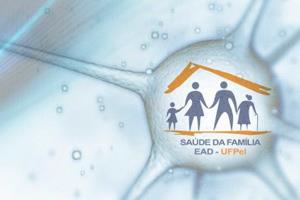 UNIVERSIDADE ABERTA DO SUSUNIVERSIDADE FEDERAL DE PELOTASEspecialização em Saúde da FamíliaModalidade a DistânciaTurma nº 5
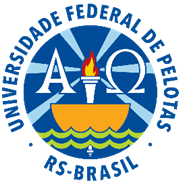 MELHORIA NA ATENÇÃO À SAÚDE DE HIPERTENSOS E DIABÉTICOS DA UNIDADE BÁSICA DE SAÚDE SANTA TEREZA DO MUNICÍPIO DE BOA VISTA-RR.
HUGO FRANCISCO RODAS DE SOUZA

ORIENTADOR: PABLO VIANA STOLZ
Introdução
Importância da intervenção 
Saúde no município
Unidade Básica de Saúde Santa Tereza
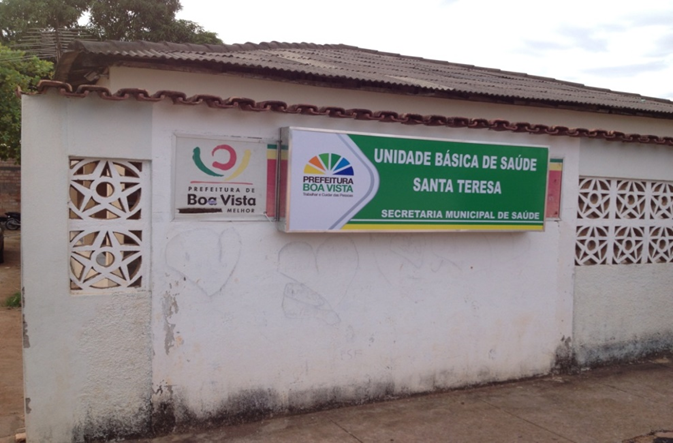 Introdução
Localização: Boa Vista situa-se na porção centro-oriental do estado de Roraima a 785 km de Manaus. 
População Total: 314.900 habitantes - 63,11% da população de Roraima vivem na zona urbana - (IBGE, 2014)
Serviços de saúde no Município:
	32 Unidades Básicas
	55 Unidades de ESF
	01 Serviço de Radiologia
	00 ESB - inseridas - ESF
	02 CAPS
	03 Hospitais
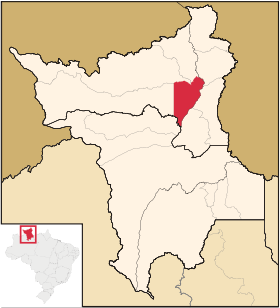 Local de Atuação
UBS Santa Tereza – Urbana
Famílias do bairro e do entorno 
Pessoal atuante: 
 2 Equipes:
1 Médico 
1 Enfermeiro
1 Técnico de enfermagem 
6 Agentes Comunitários de Saúde
Objetivos
Geral 
Melhoria na saúde de hipertensos e diabéticos da Unidade Básica de Saúde Santa Tereza de Boa Vista – Roraima.
Específicos
Ampliar a cobertura a hipertensos e/ou diabéticos;
Melhorar a qualidade da atenção; a adesão ao programa e o registro das informações sobre os hipertensos e diabéticos; 
Mapear hipertensos e diabéticos de risco para doença cardiovascular;  
Promover a saúde de hipertensos e diabéticos.
Logística
Protocolo utilizado:

CADERNOS DE ATENÇÃO BÁSICA Nº 16 – DIABETES MELLITUS, MINISTÉRIO DA SAÚDE.

CADERNOS DE ATENÇÃO BÁSICA Nº 15 – HIPERTENSÃO ARTERIAL SISTÊMICA, MINISTÉRIO DA SAÚDE.

Promoção de saúde bucal nos grupos.

Atendimento na UBS.
Ações Realizadas pela equipe:
Divulgação do programa para comunidade;

Capacitação para toda equipe básica de trabalho (foto);

Acolhimento;

Registro das 
informações.
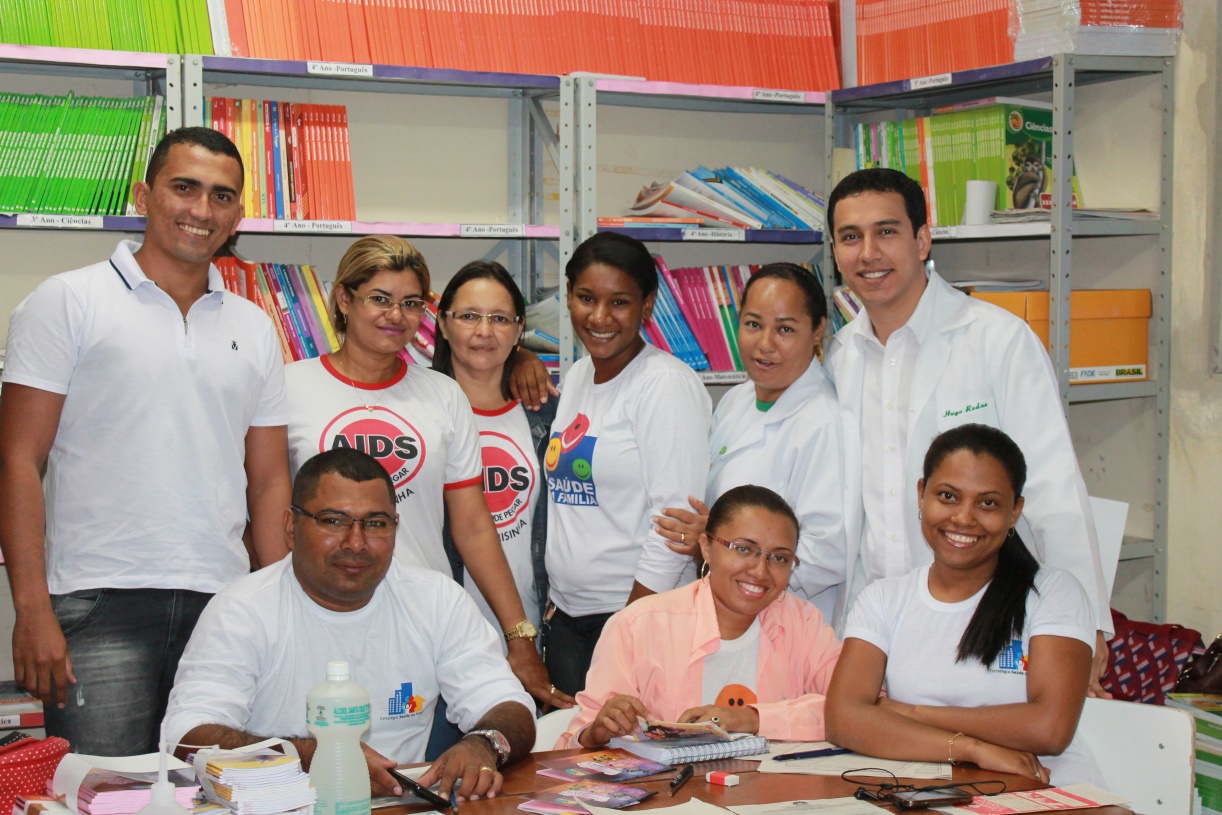 Qualificação Profissional
Atendimento aos usuários hipertensos e diabéticos a rotina da UBS.

Melhorias prática clínica.

Interação com as equipes.

Antes e depois da intervenção.
Resultados
Cobertura do programa de atenção ao hipertenso e diabético na UBS
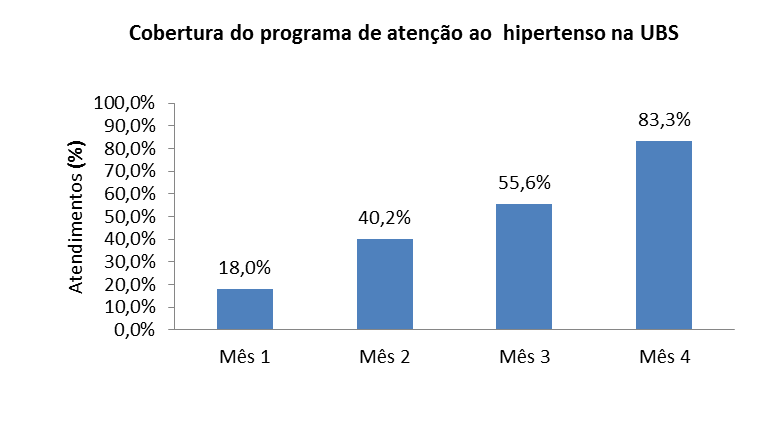 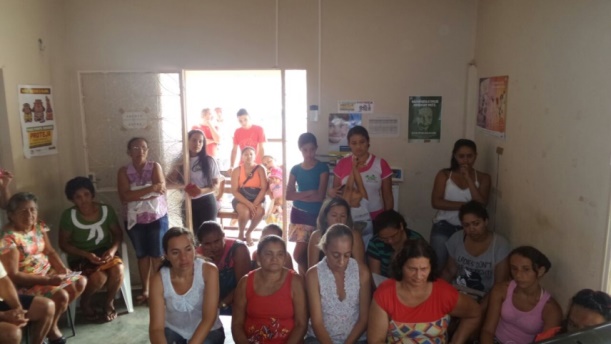 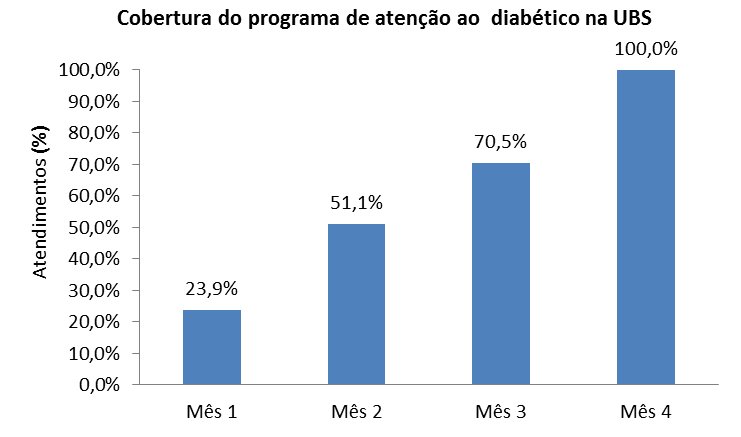 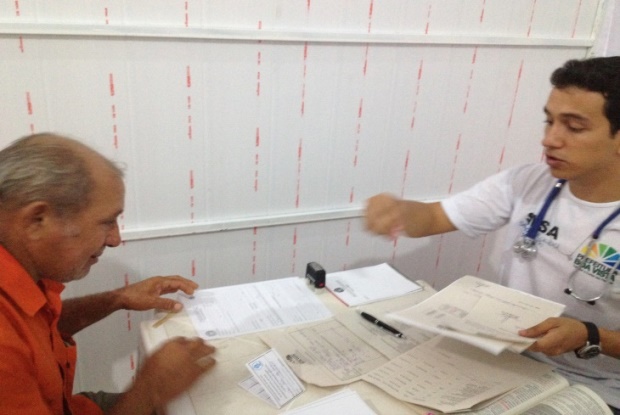 Proporção de hipertensos e diabéticos com o exame clínico em dia de acordo com o protocolo
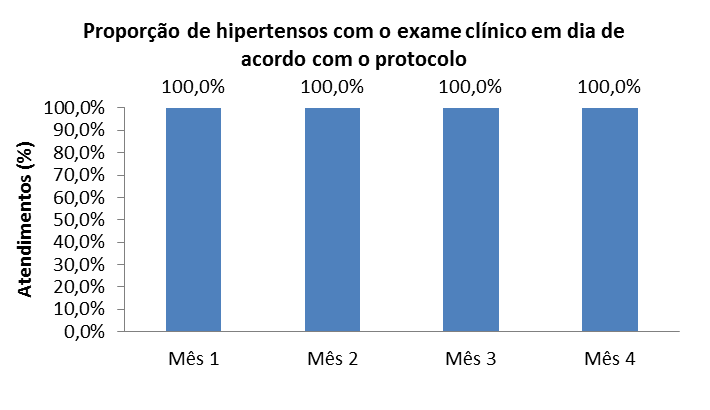 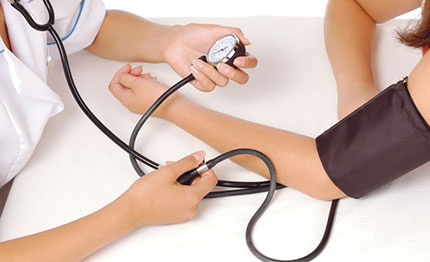 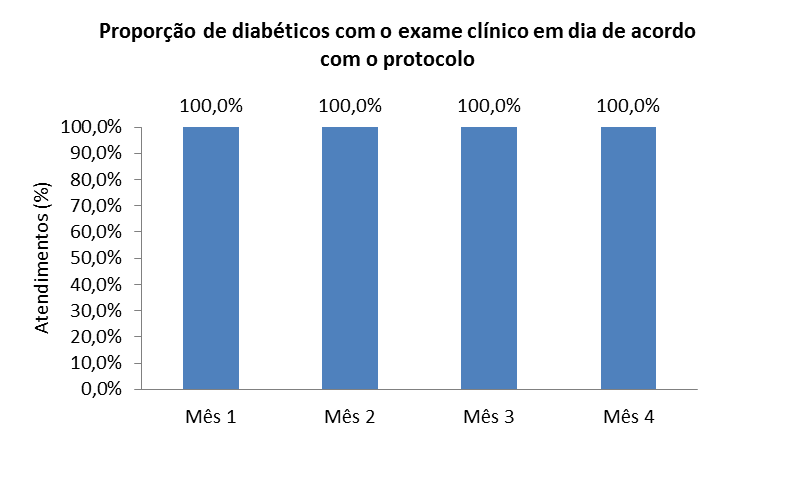 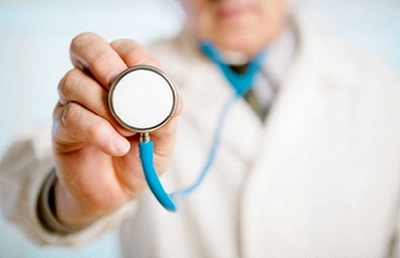 Proporção de hipertensos e diabéticos com exames complementares com protocolo em dia
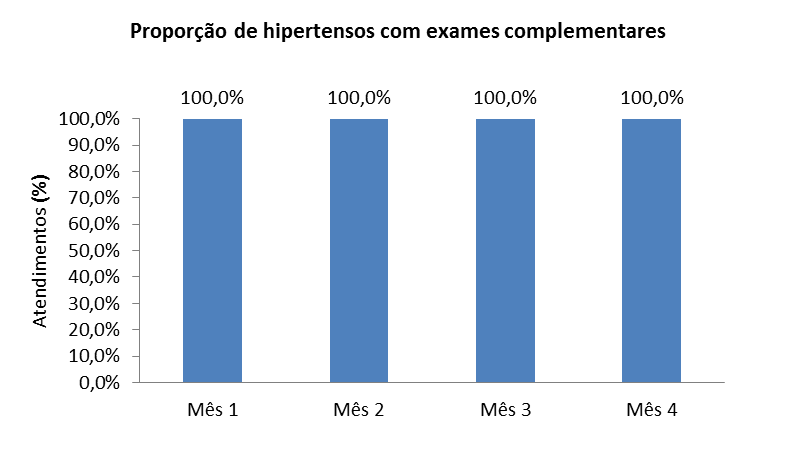 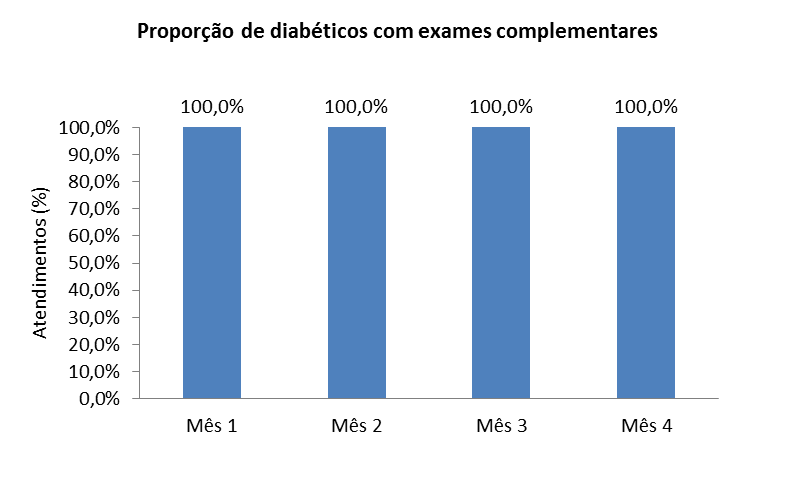 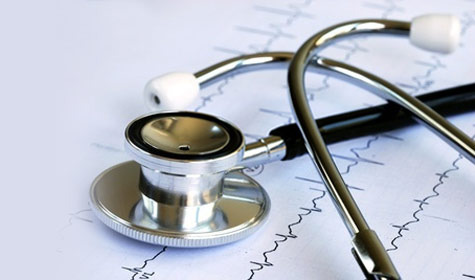 Proporção de hipertensos e diabéticos com prescrição de medicamentos da farmácia popular / HIPERDIA priorizada
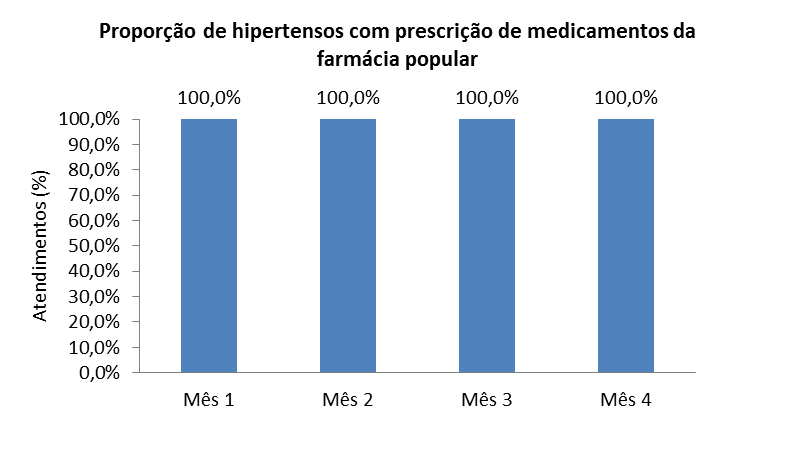 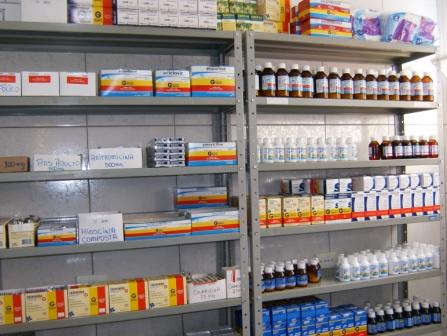 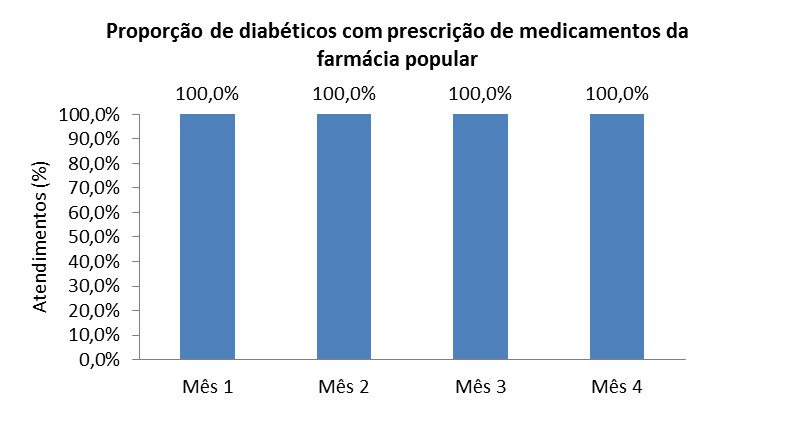 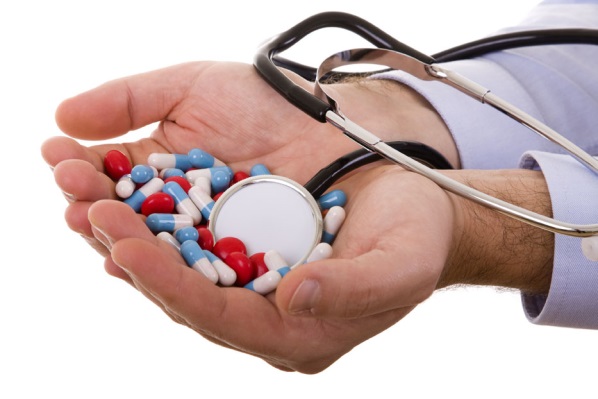 Proporção de hipertensos e diabéticos com avaliação da necessidade de atendimento odontológico
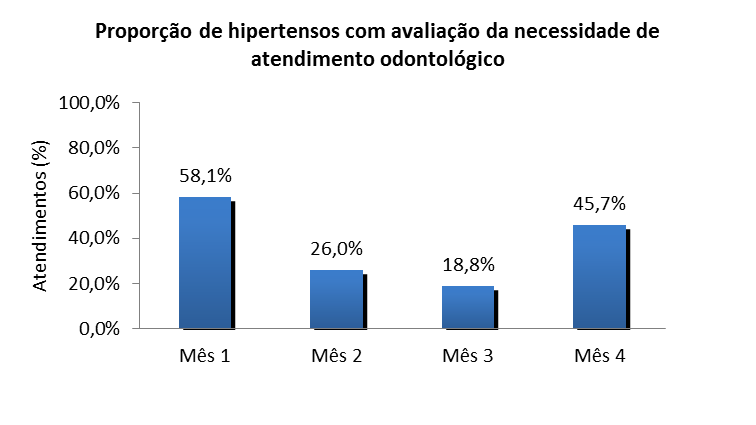 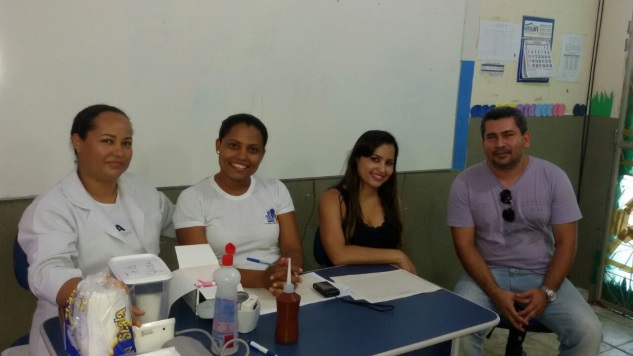 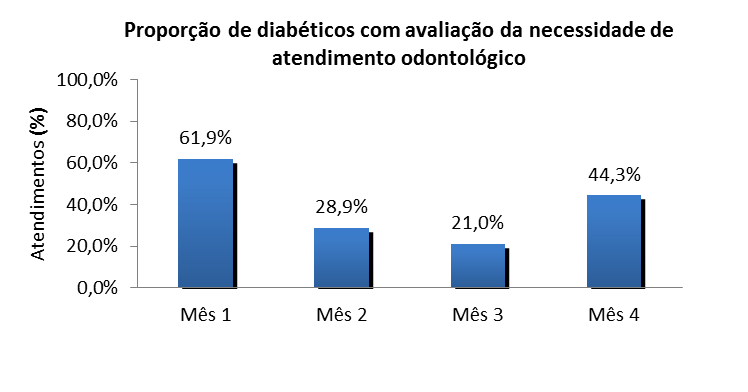 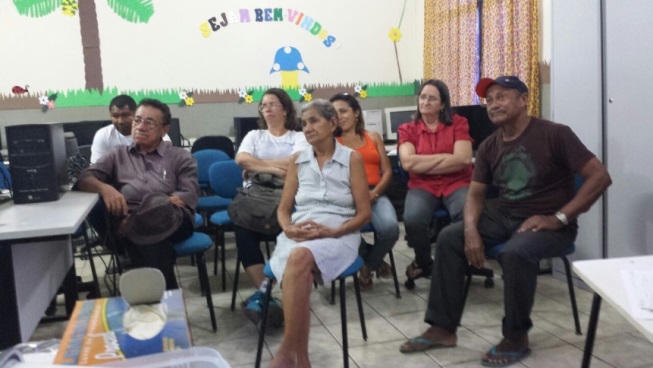 Proporção de hipertensos e diabéticos faltosos às consultas com busca ativa
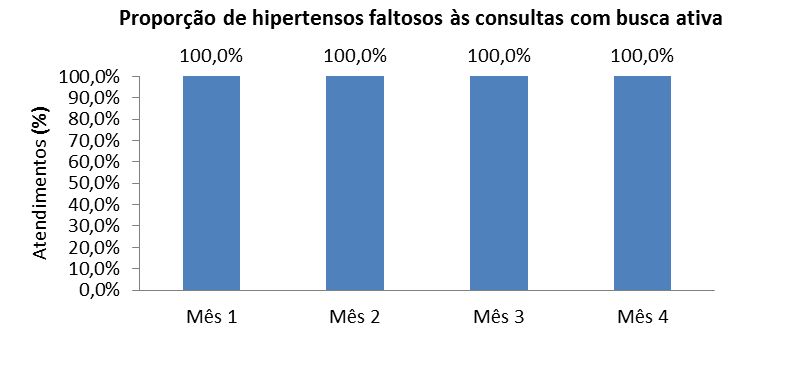 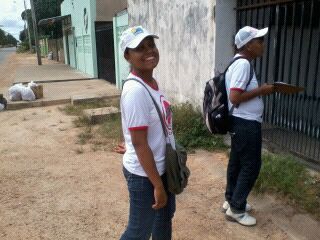 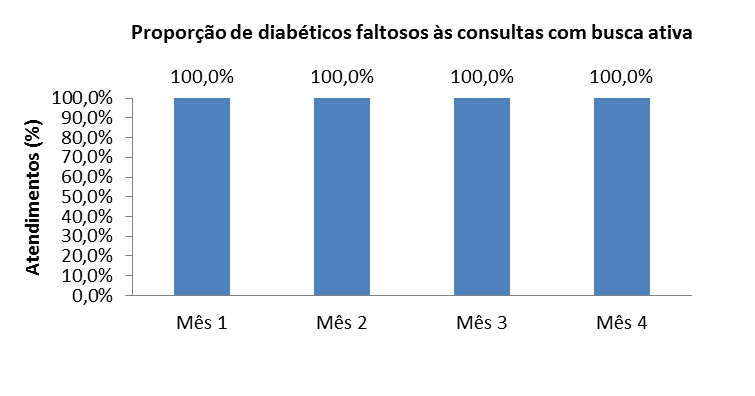 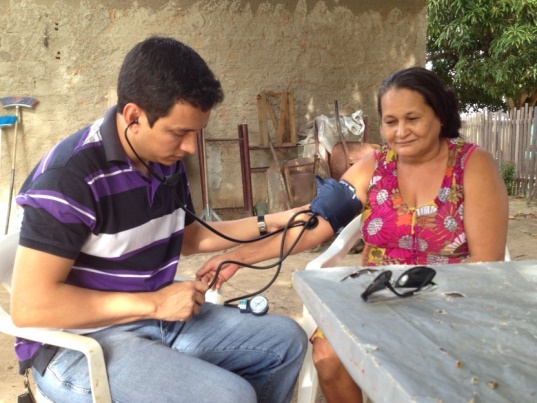 Proporção de hipertensos e diabéticos com registro adequado na ficha de acompanhamento
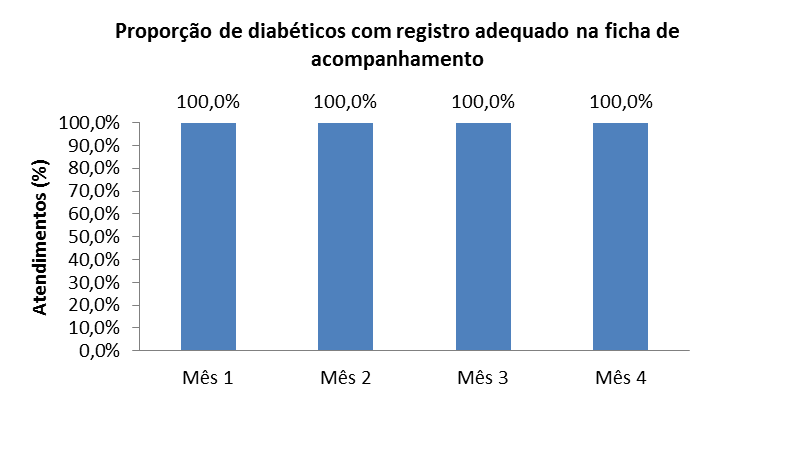 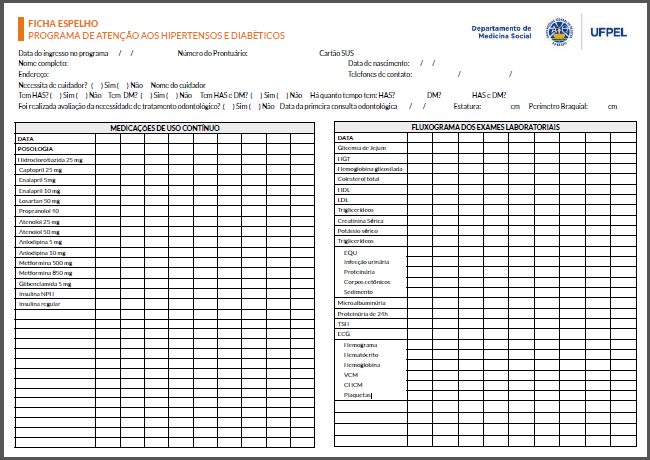 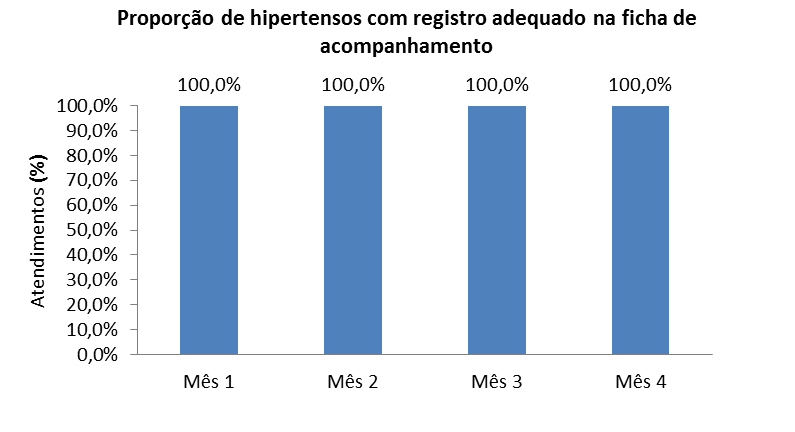 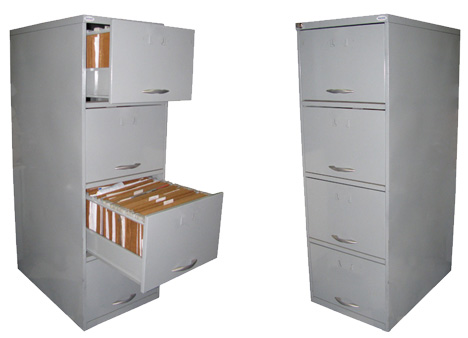 Proporção de hipertensos e diabéticos com estratificação de risco cardiovascular por exame clínico em dia
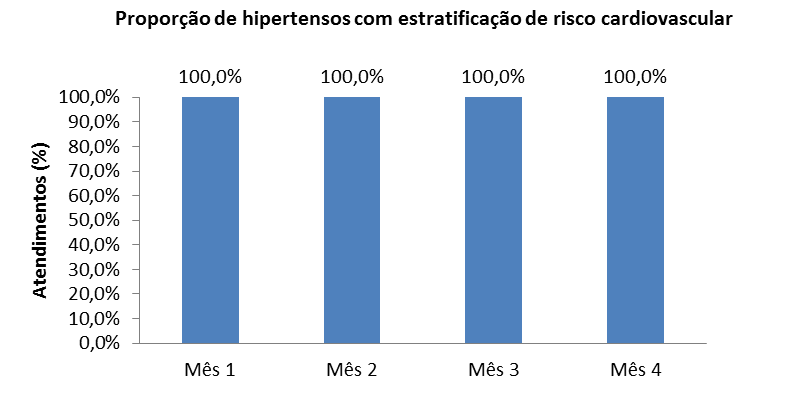 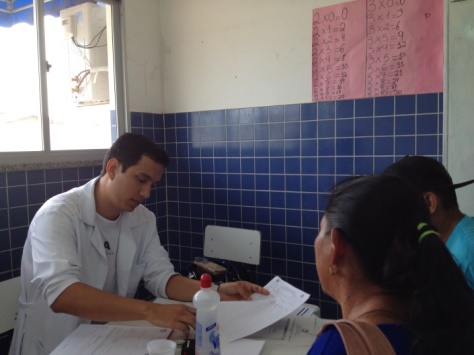 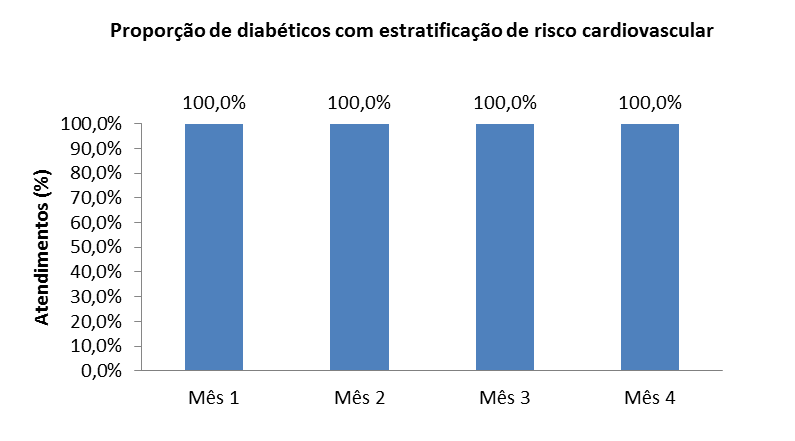 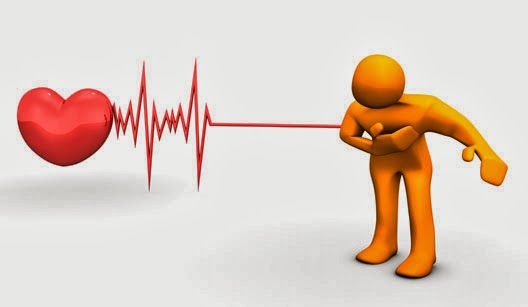 Proporção de hipertensos e diabéticos com orientação nutricional sobre alimentação saudável
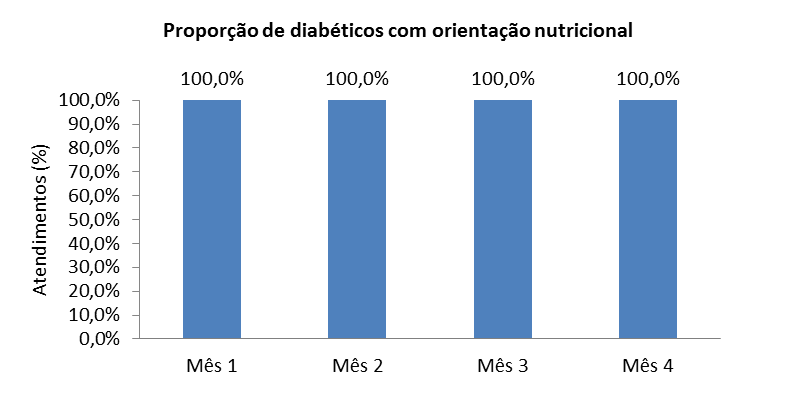 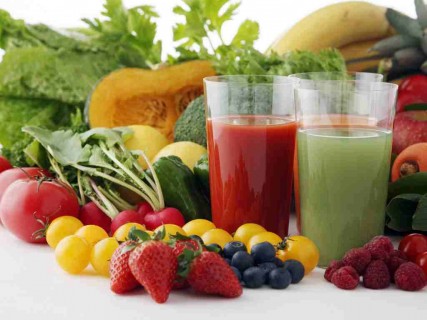 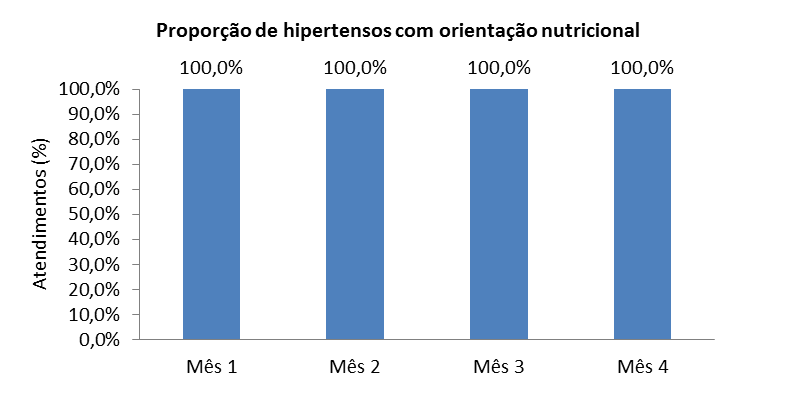 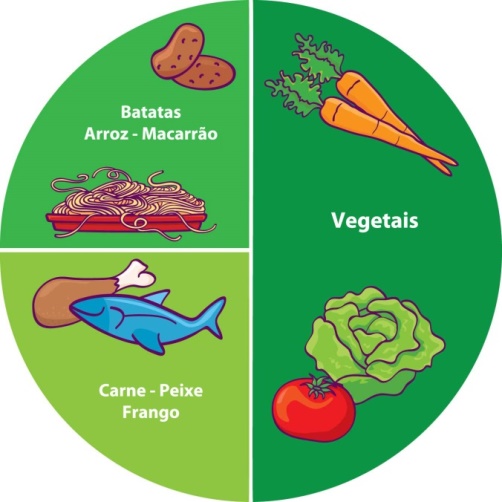 Proporção de hipertensos e diabéticos que receberam orientação sobre atividade física regular.
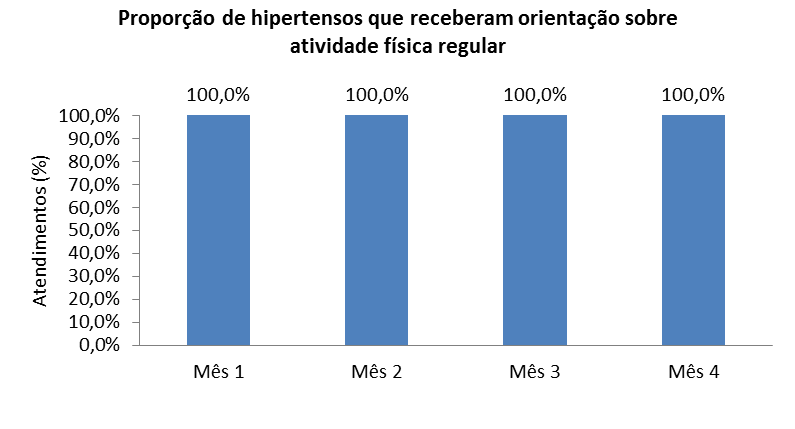 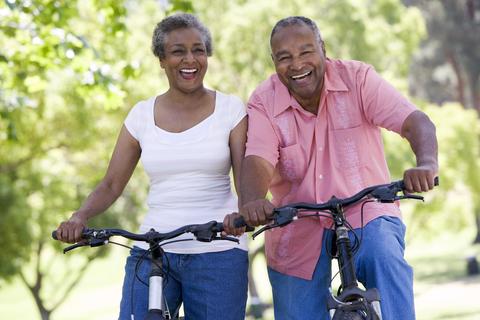 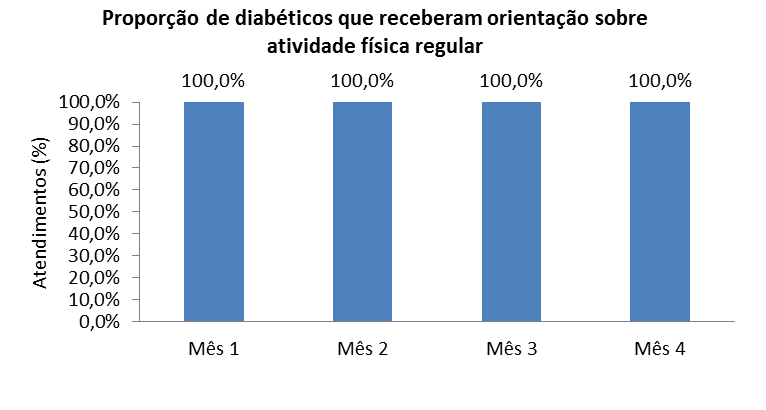 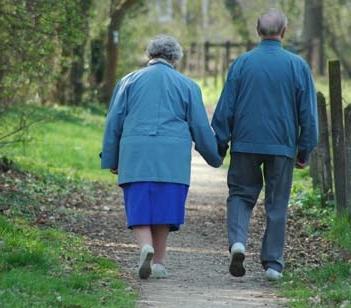 Proporção de hipertensos e diabéticos que receberam orientação sobre os riscos do tabagismo
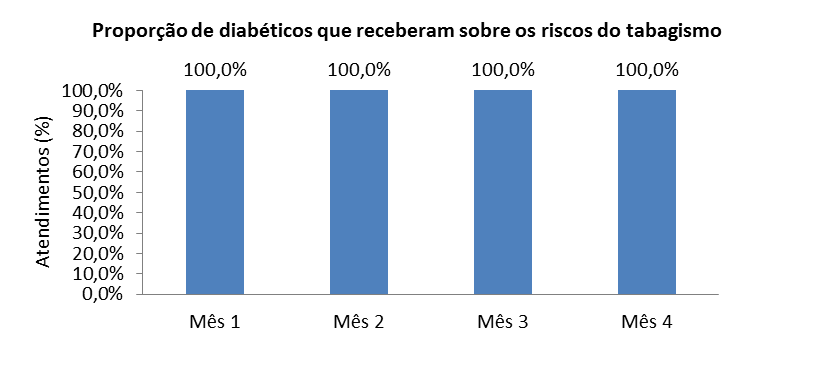 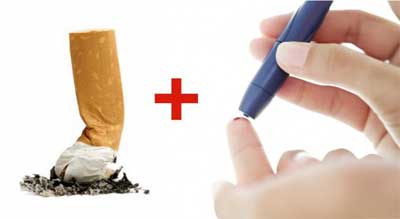 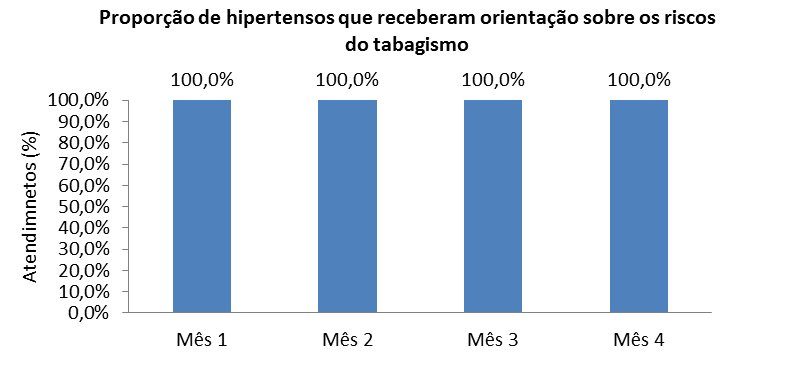 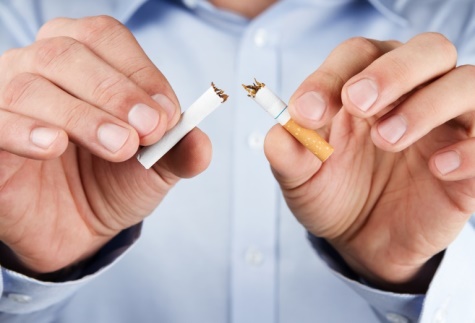 Proporção de hipertensos e diabéticos que receberam orientação sobre higiene bucal
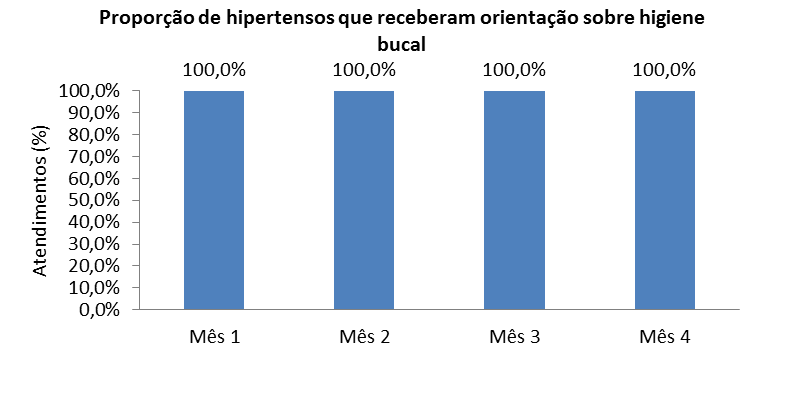 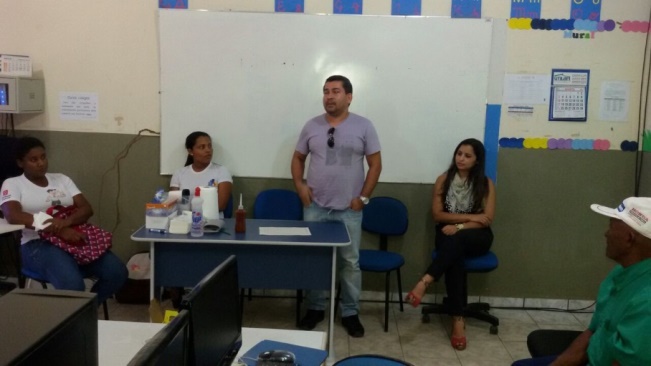 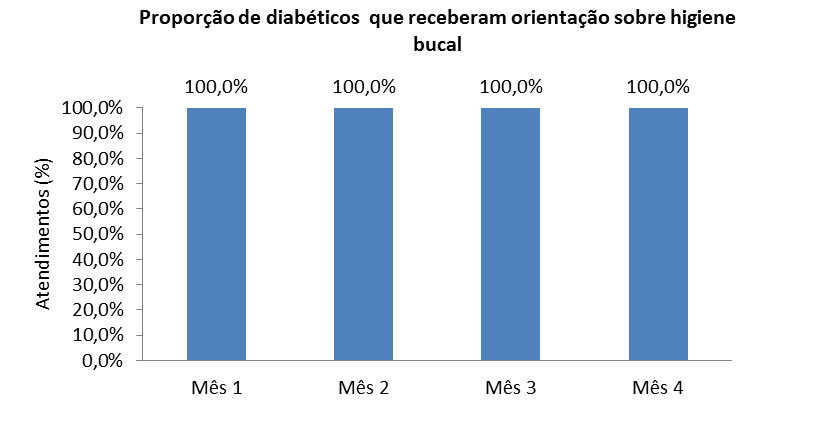 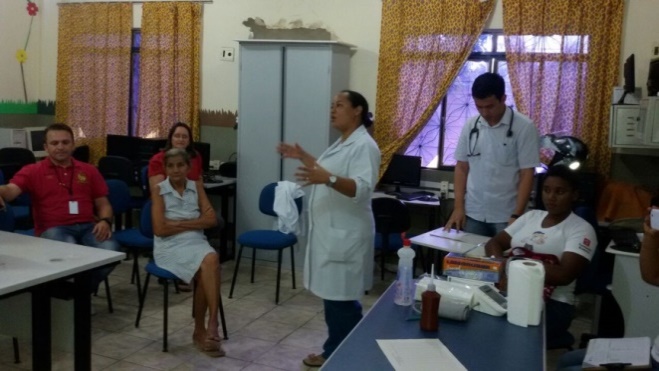 Discussão
Qualificação da atenção ao hipertenso e diabético; 
Incorporação à rotina da UBS;
Importância da intervenção para o serviço, para a comunidade;
Inclusão de todos os profissionais no processo de cuidado à saúde do hipertenso e diabético;
Vinculo fortalecido;
Adaptações realizadas.
Reflexões sobre o trabalho
Ampliou os conhecimentos sobre o trabalho multidisciplinar.
Melhorias na minha prática clínica.
Troca de experiência e conhecimento entre colegas e orientadores.
Importância dos registros para planejar novas ações.
Importância das ações preventivas/educativas.
Agradecimentos
A coordenação do curso pelos conhecimentos transmitidos.
À meu orientador Pablo pela paciência e dedicação.
Aos usuários e colegas da UBS Santa Tereza pelo apoio e sucesso da intervenção.
A todos aqueles que estiveram ao meu lado durante este processo.
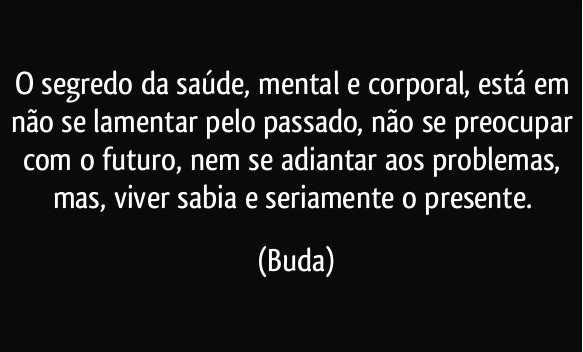 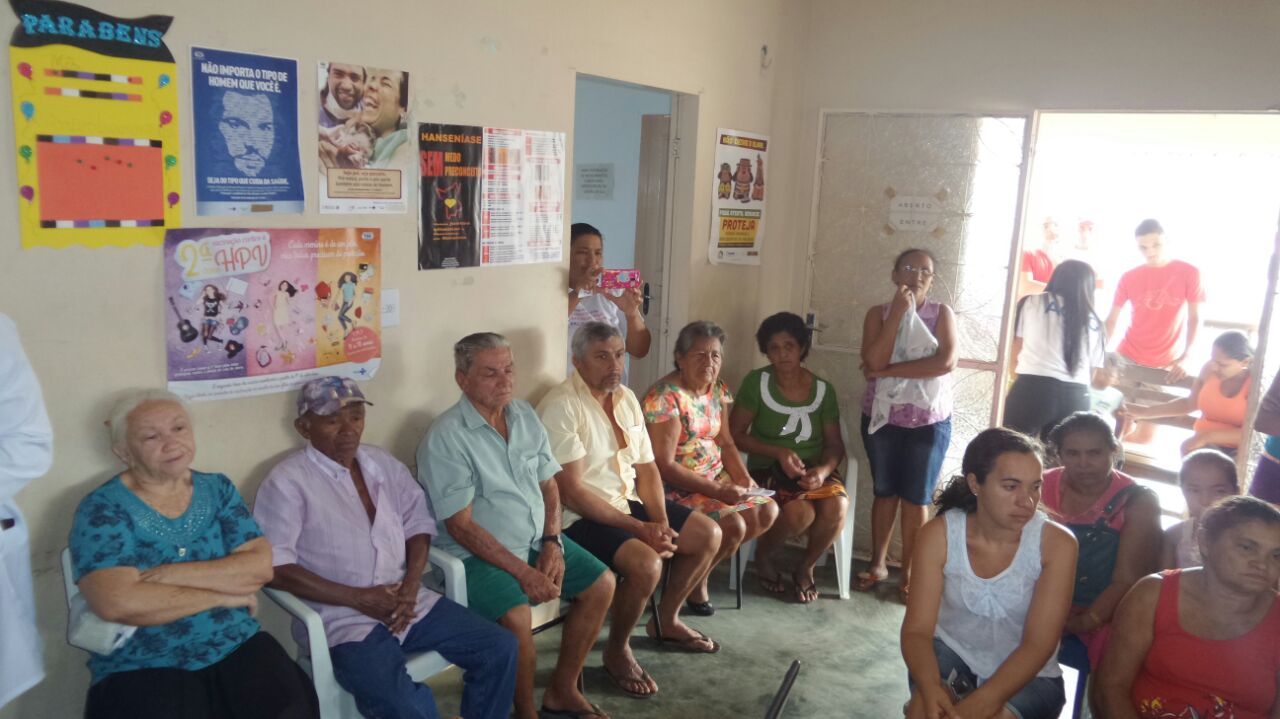 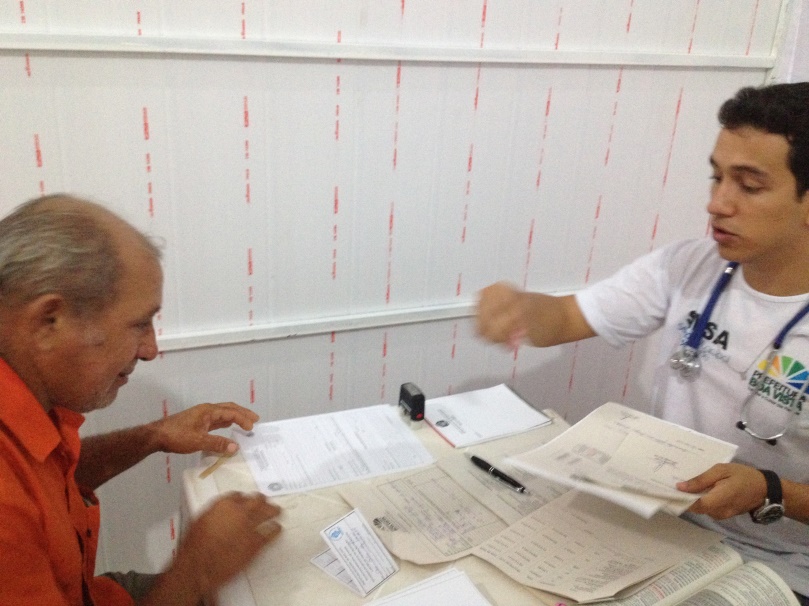 MUITO OBRIGADO!!!
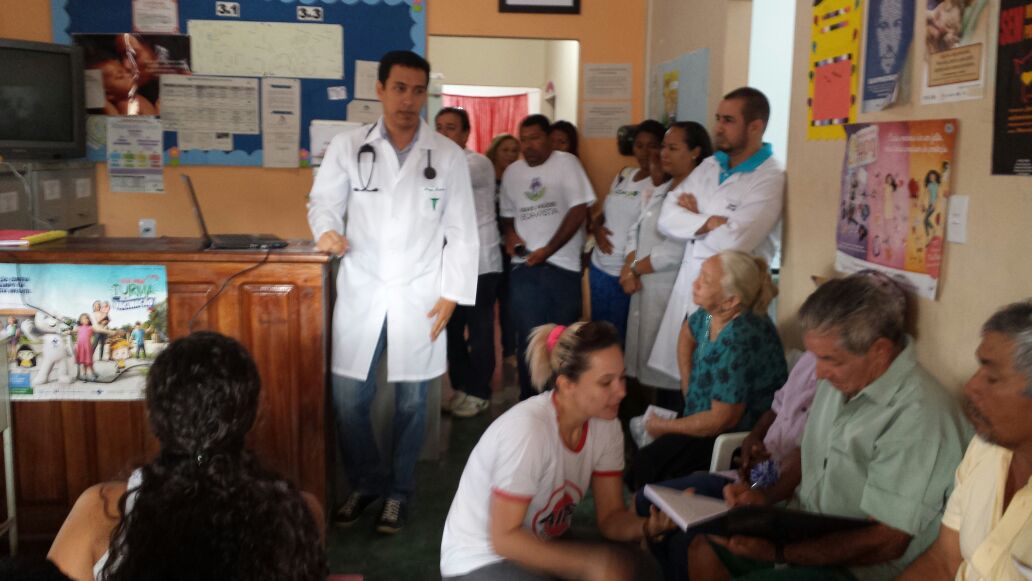 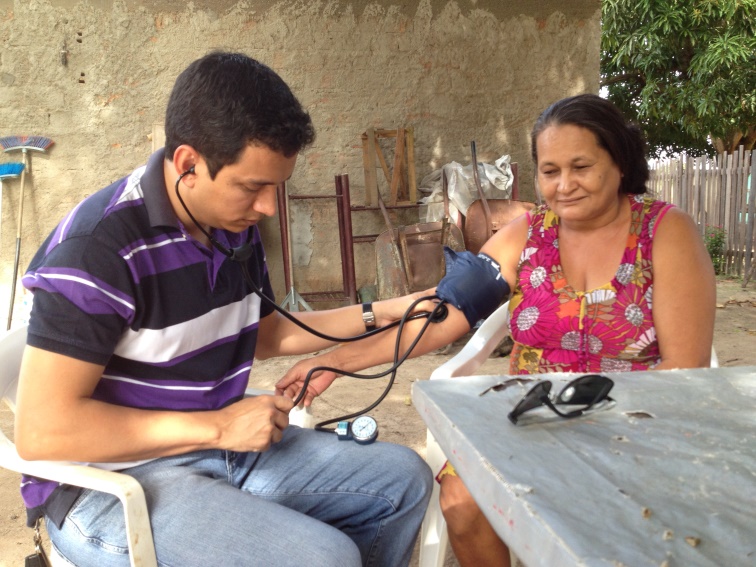